QFL - 0314QUÍMICA ORGÂNICA EXPERIMENTAL
Espectroscopia
no Infravermelho
Tópicos da Aula
A) Literatura recomendada.

	B) Introdução
		a) Espectro eletromagnético.
		b) Algumas unidades e conversões.

	C) Vibrações em moléculas 
		a) Movimentos moleculares.
		b) Energia potencial.

	D) Aparelhagem
		a) Espectrômetro de infravermelho dispersivo.
		b) Espectrômetro de infravermelho com transformada de Fourier.
			- Transformada de Fourier.

	E) Osciladores
		a) Campo eletromagnético e o momento de dipolo.
		b) Oscilador harmônico.
			- Regras de seleção.
		c) Oscilador anarmônico.
			- Regras de seleção.
		d) Modos vibracionais.
2
[Speaker Notes: jfg]
Literatura recomendada
Básicos
Identificação Espectrométrica de Compostos Orgânicos: R. M. Silverstein, F. X. Webster, D. J. Kiemie. 
Introdução à Espectroscopia: D. L. Pavia, J. R. Vyvyan, G. S. Kriz, G.  M. Lampman.
Teoria (Avançado)
Fundamentos da Espectroscopia Raman e no Infravermelho: O. Sala. 
Aparelhagem e procedimentos
Infrared Spectroscopy: Fundamentals and applications: B. Stuart.
3
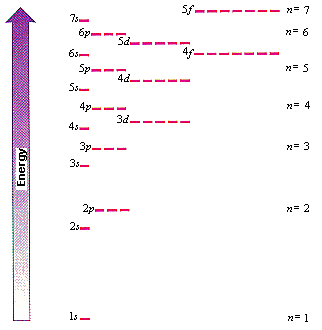 Introdução
Espectro eletromagnético
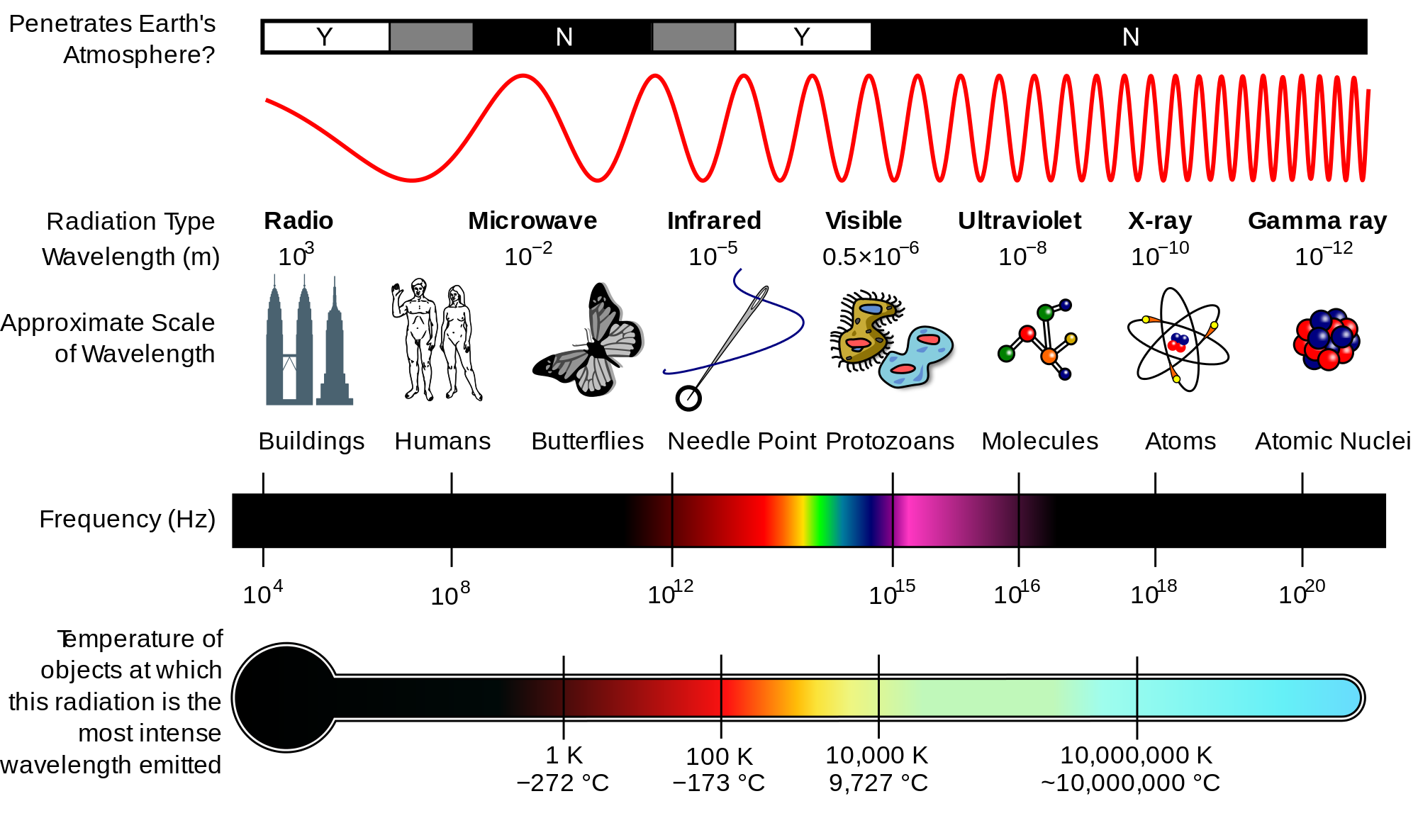 4
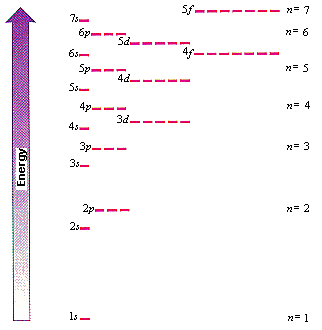 Introdução
Espectro eletromagnético
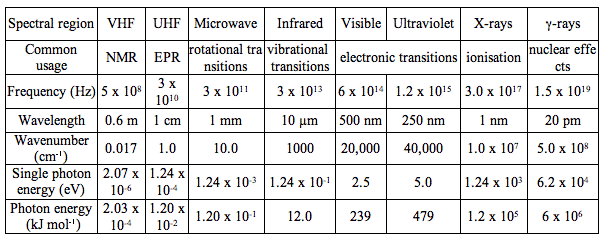 5
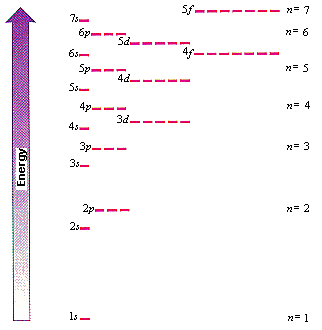 Introdução
Algumas unidades e conversões.
A frequência é dada em um ciclo por intervalo de tempo, ou seja
Eq. 01
Particularmente para ondas, que se movem com velocidade v, sua frequência dependerá da velocidade e da distância entre suas cristas (ou vales).
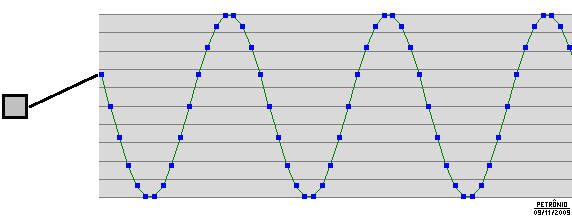 6
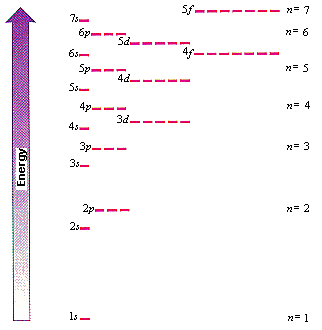 Introdução
Algumas unidades e conversões.
Desta forma a equação fica:
Eq. 02
Onde λ é o comprimento da onda.
Notem que, como velocidade é espaço/tempo e λ é espaço, o termo 1/λ e o espaço contido em v se cancelam preservando a unidade (presente na Eq. 01) 1/s, (s-1) ou Hz.
7
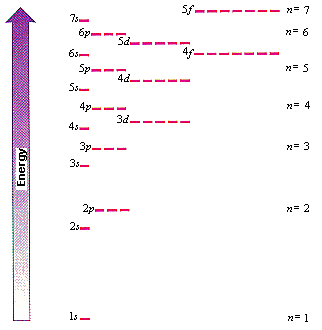 Introdução
Algumas unidades e conversões.
No caso de ondas eletromagnéticas, a velocidade será sempre a velocidade da Luz, c. (c = 299792458 m/s; Aprox. 3 x 109 m/s )
Eq. 03
Onde λ é o comprimento da onda.
Notem que, como velocidade é espaço/tempo e λ é espaço, o termo 1/λ e o espaço contido em v se cancelam preservando a unidade (presente na Eq. 01) 1/s, (s-1) ou Hz.
8
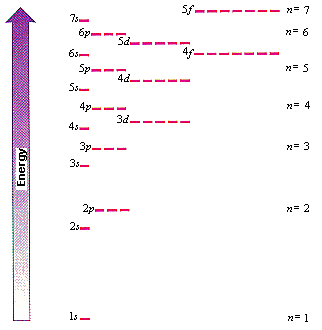 Introdução
Algumas unidades e conversões.
A relação entre a energia e a frequência de uma onda eletromagnética é:
Eq. 04
9
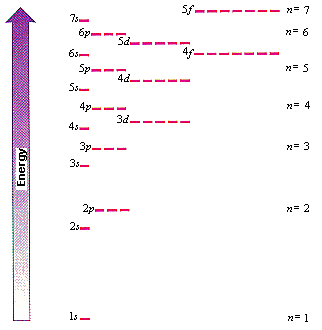 Introdução
Algumas unidades e conversões.
A relação entre a energia e a frequência de uma onda eletromagnética é:
Eq. 04
Importante!!!
10
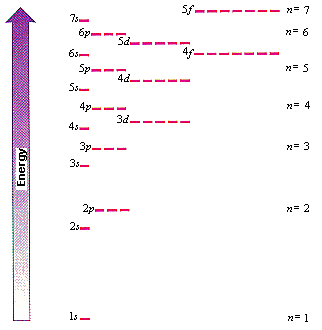 Introdução
Algumas unidades e conversões.
Juntando as equações 03 e 04 temos:
Eq. 05
Rearranjando,
Eq. 06
Eq. 07
11
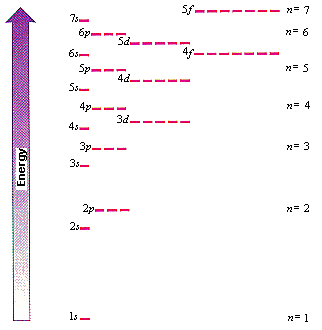 Introdução
Algumas unidades e conversões.
Juntando as equações 03 e 04 temos:
Eq. 05
Rearranjando,
Eq. 06
Importante!!!
Eq. 07
12
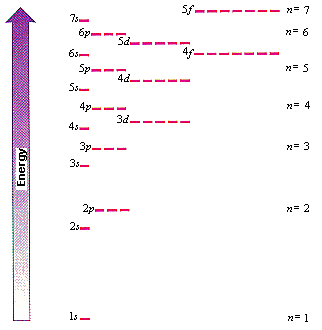 Vibrações em moléculas
Movimentos Moleculares
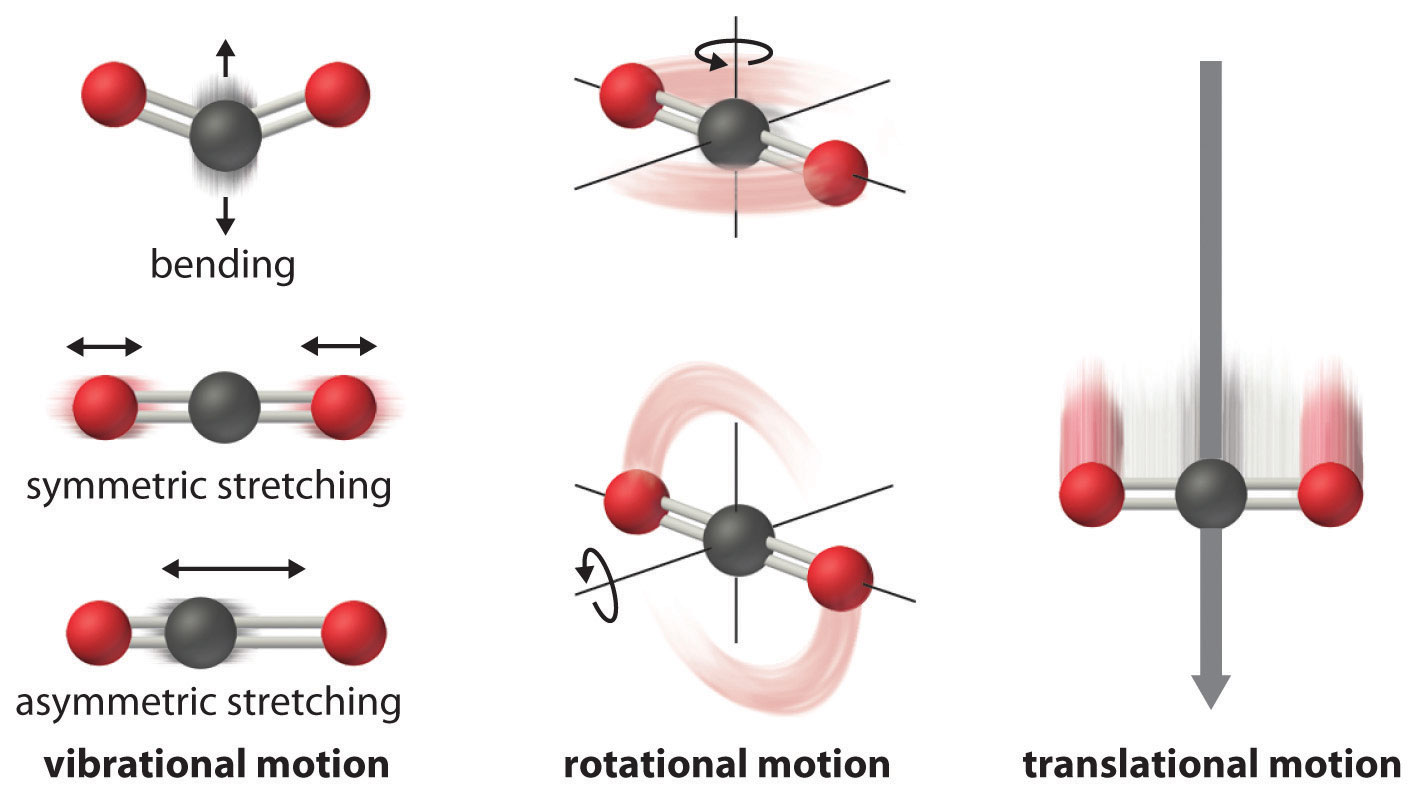 13
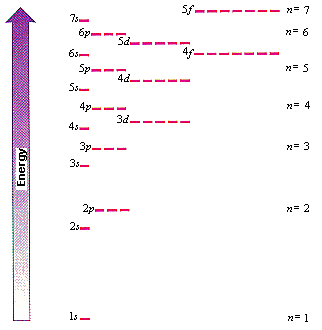 Vibrações em moléculas
Movimentos Moleculares
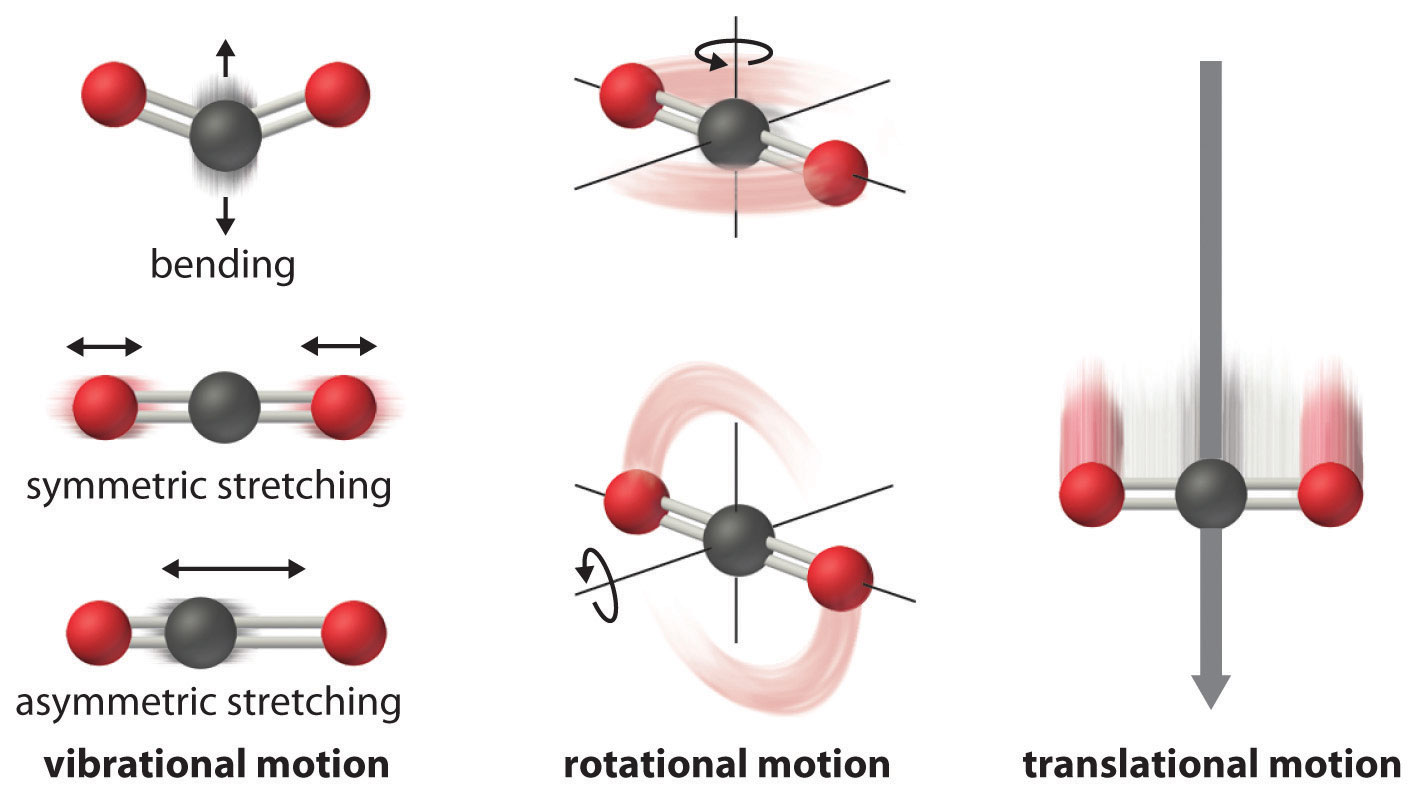 Movimentos moleculares analisados no infravermelho
14
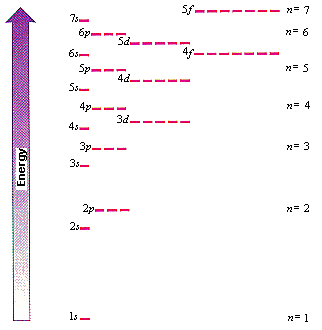 Vibrações em moléculas
Energia potencial
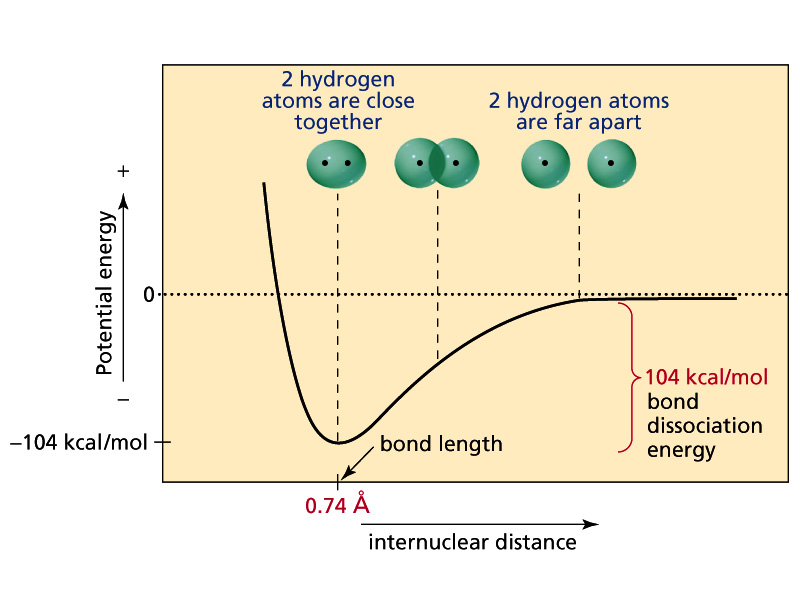 15
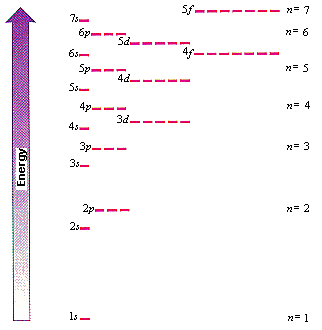 Vibrações em moléculas
Energia potencial
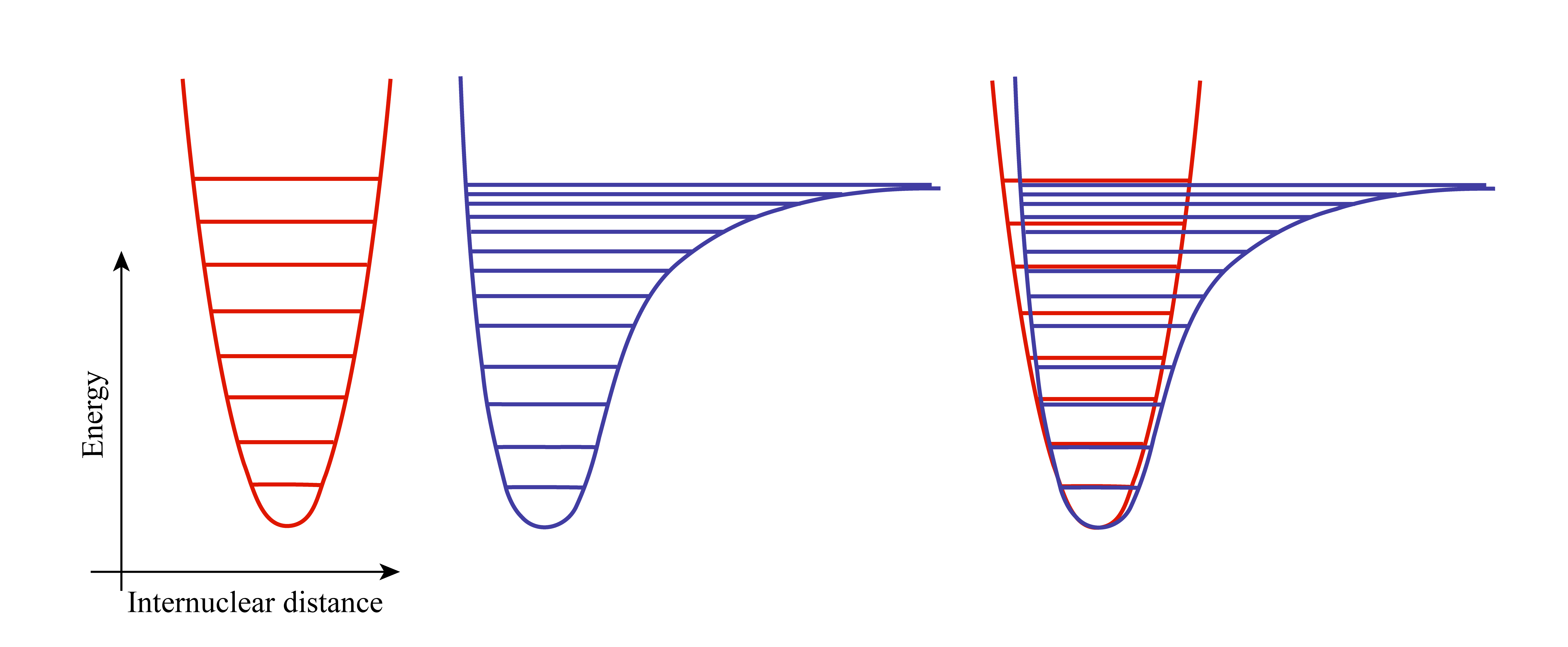 16
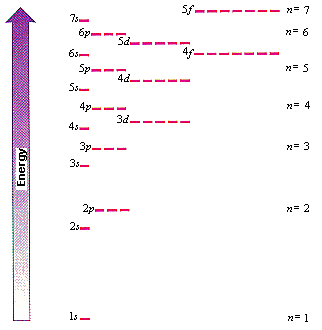 Vibrações em moléculas
Energia potencial
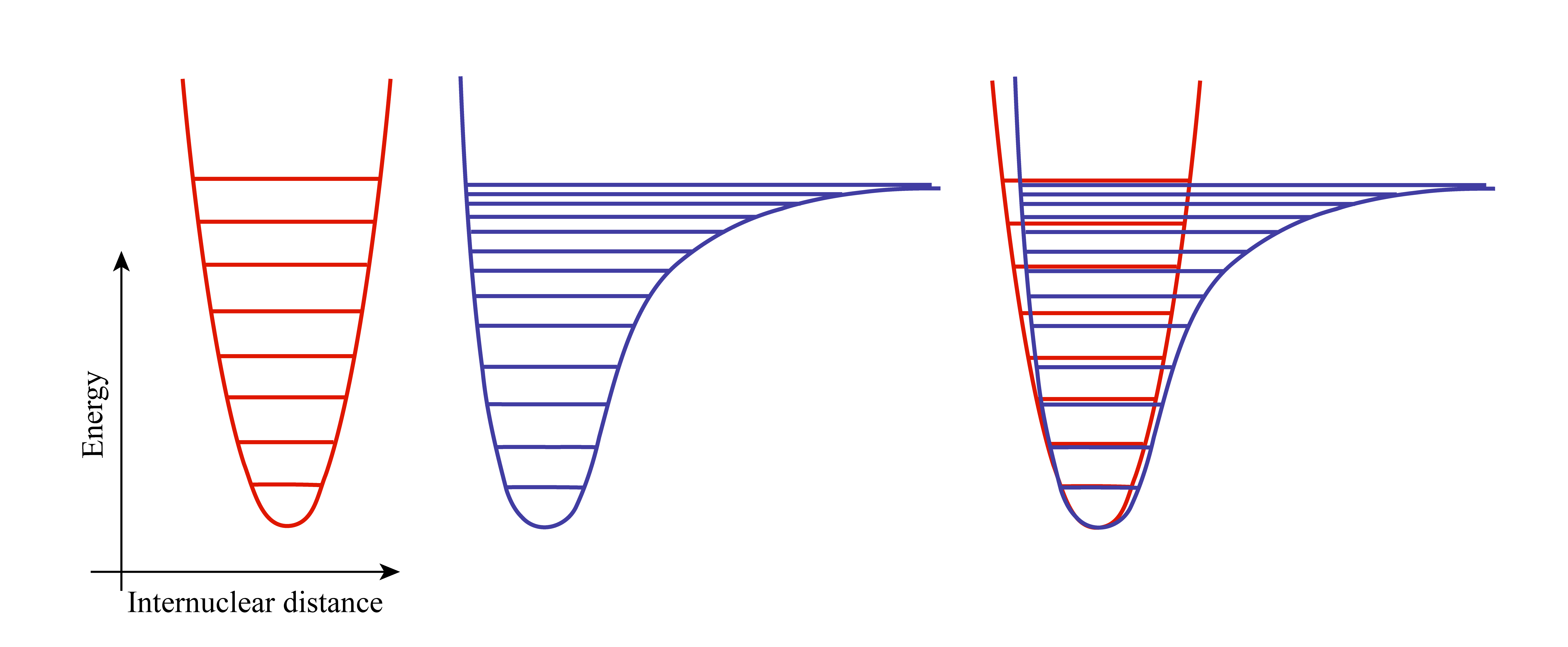 17
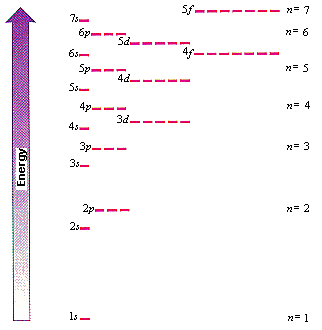 Vibrações em moléculas
Energia potencial
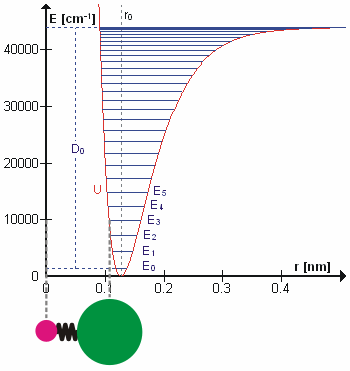 18
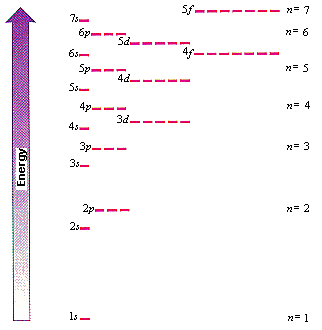 Aparelhagem
Espectrometro de infravermelho dispersivo
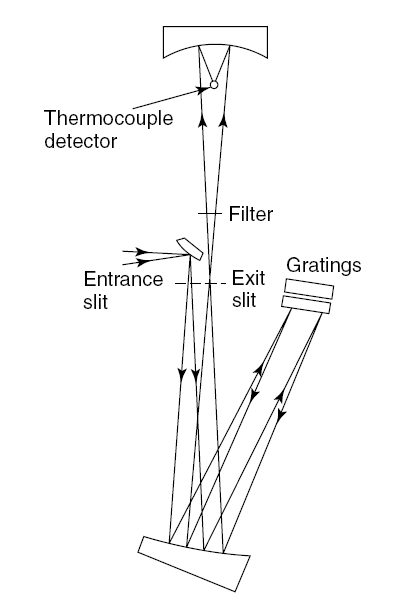 19
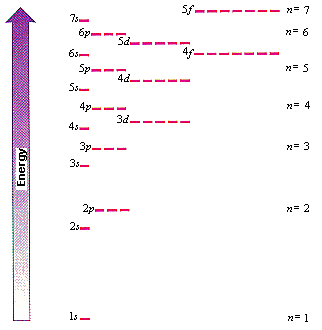 Aparelhagem
Espectrometro de infravermelho dispersivo
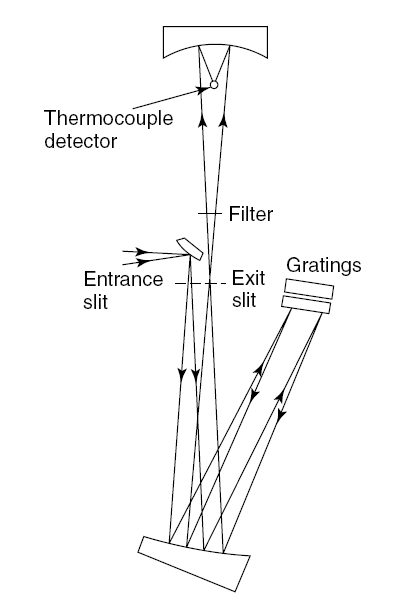 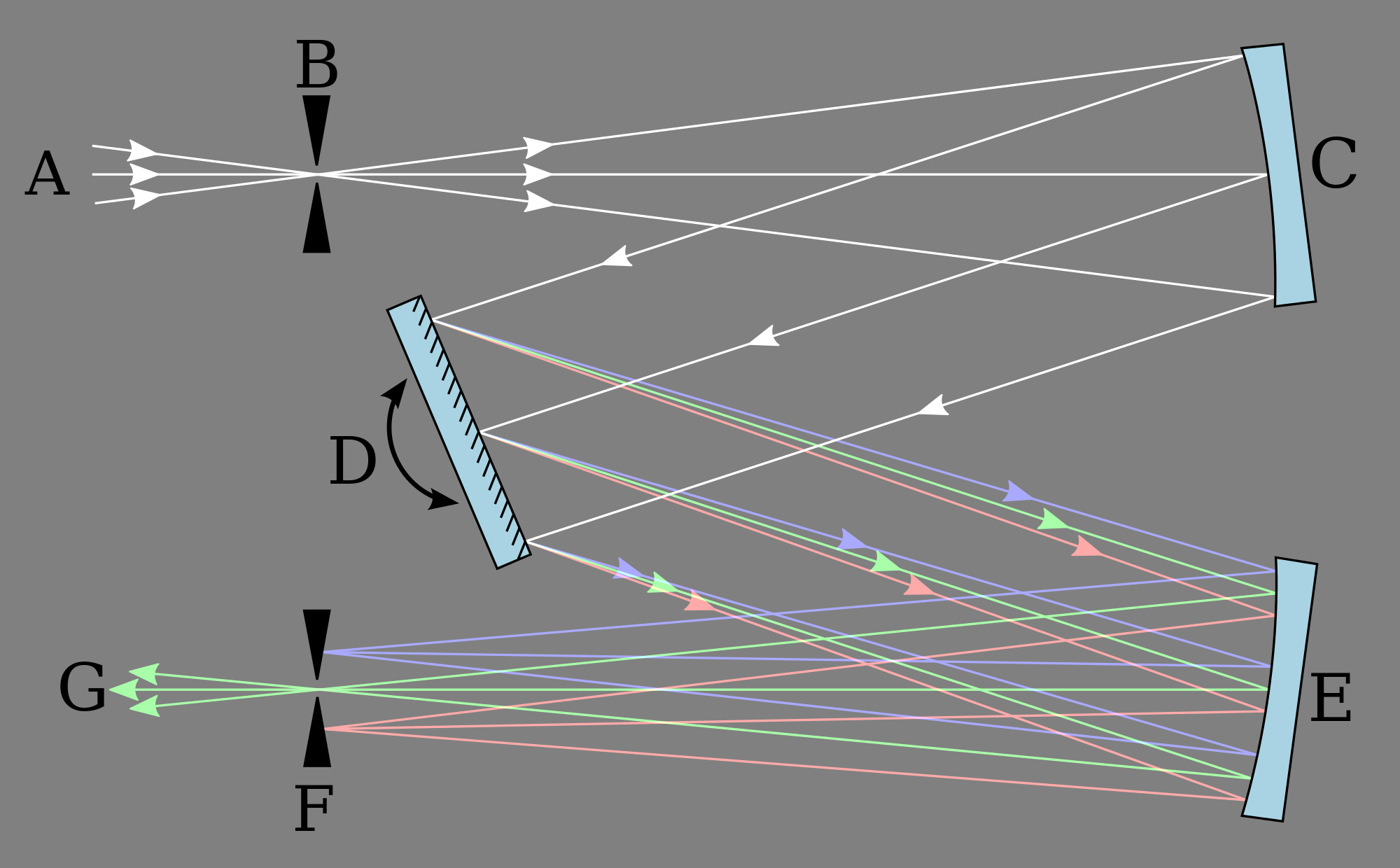 Monocromador
20
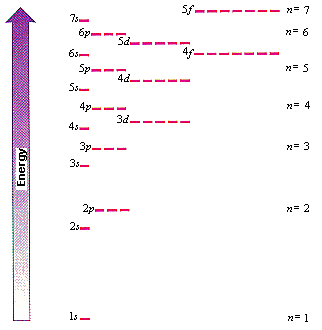 Aparelhagem
Espectrometro de infravermelho com transformada de Fourier
(FTIR)
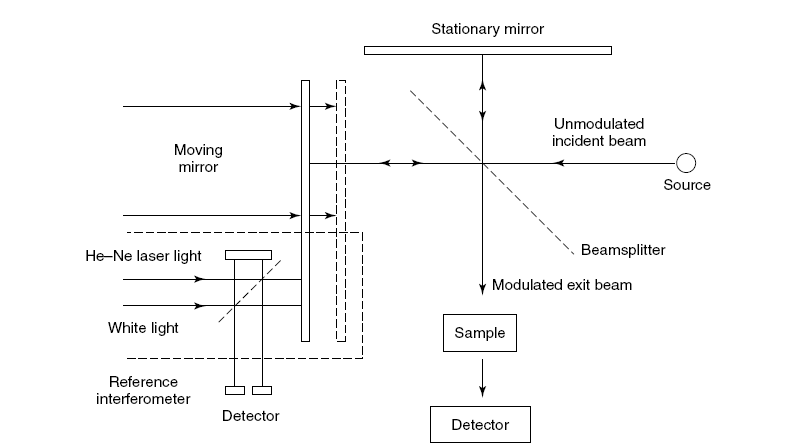 21
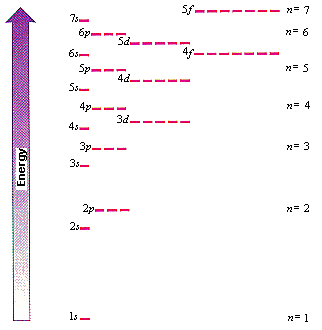 Aparelhagem
Espectrometro de infravermelho com transformada de Fourier
(FTIR)
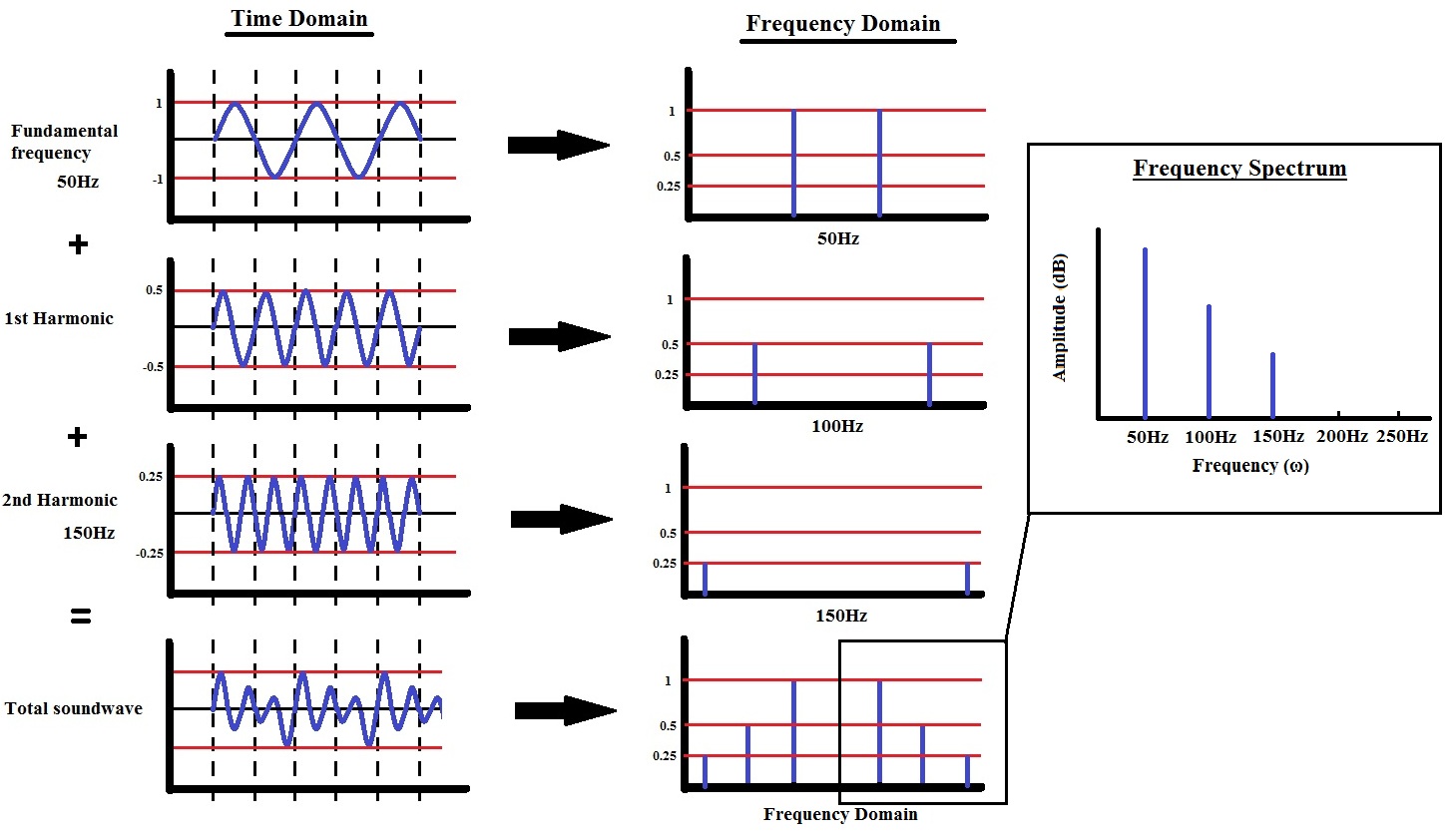 22
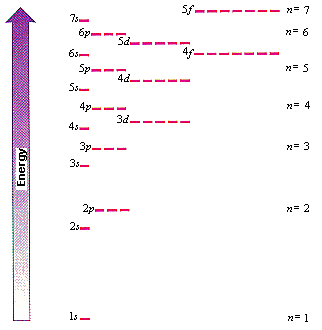 Osciladores
Campo eletromagnético e o momento de dipolo.
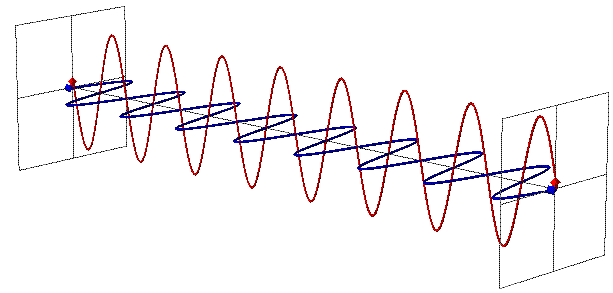 23
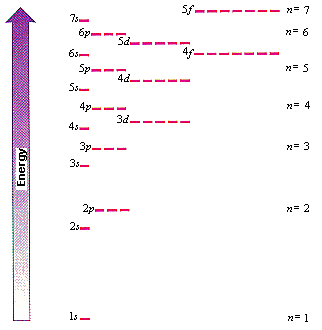 Osciladores
Campo eletromagnético e o momento de dipolo.
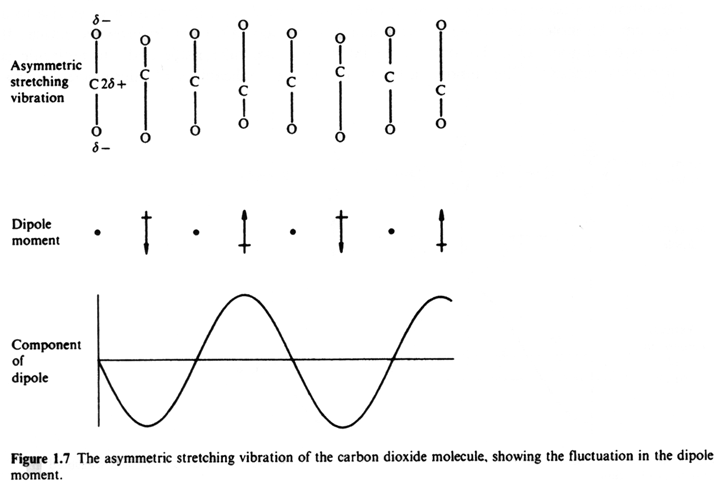 24
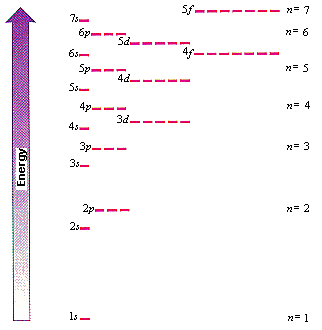 Osciladores
Oscilador Harmônico
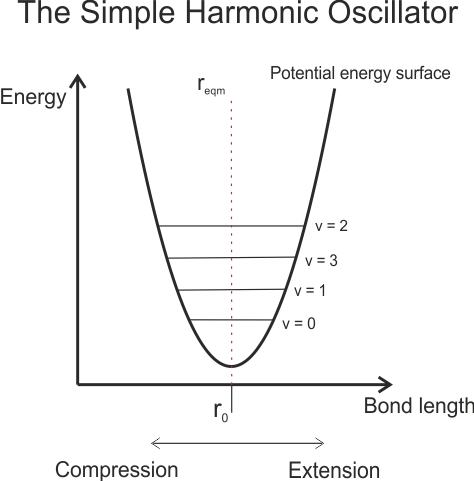 25
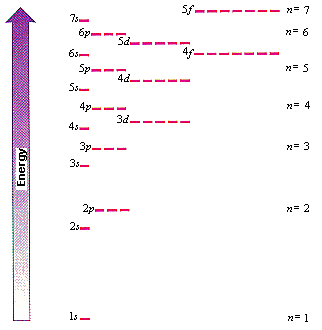 Osciladores
Oscilador Harmônico
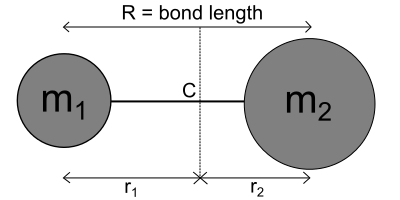 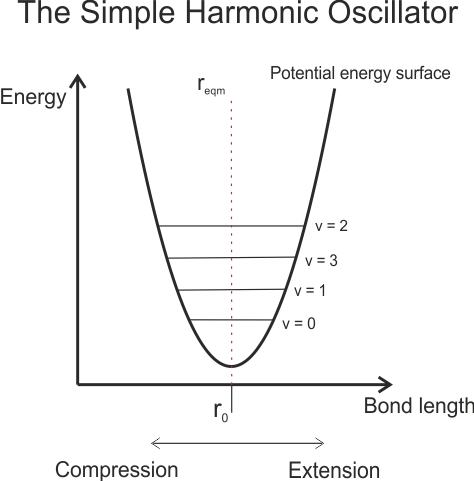 26
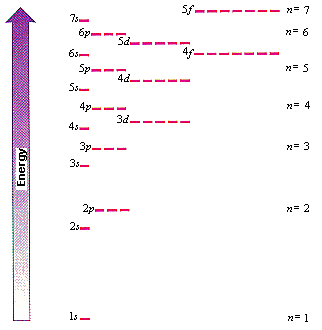 Osciladores
Oscilador Harmônico
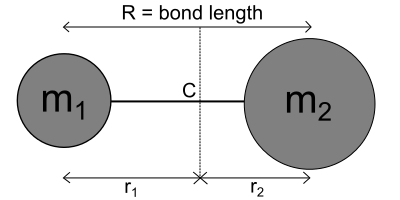 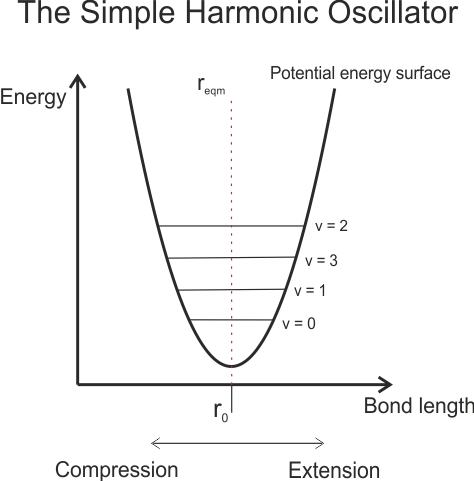 Eq. 08
27
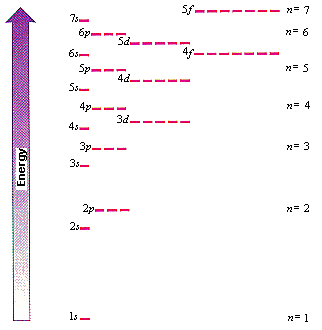 Osciladores
Oscilador Harmônico
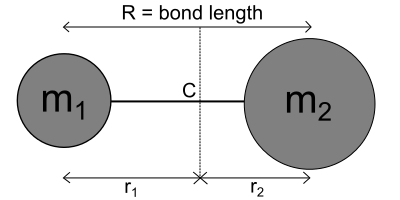 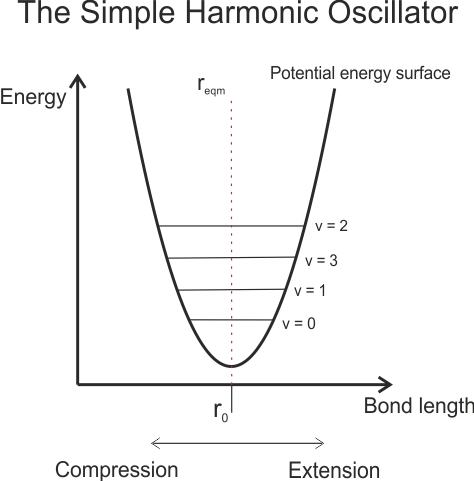 Eq. 08
Eq. 09
28
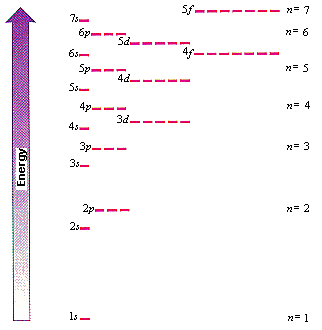 Osciladores
Oscilador Harmônico
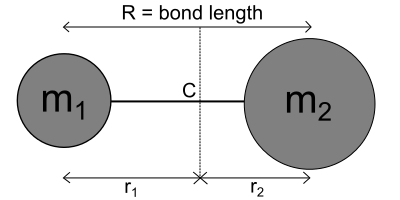 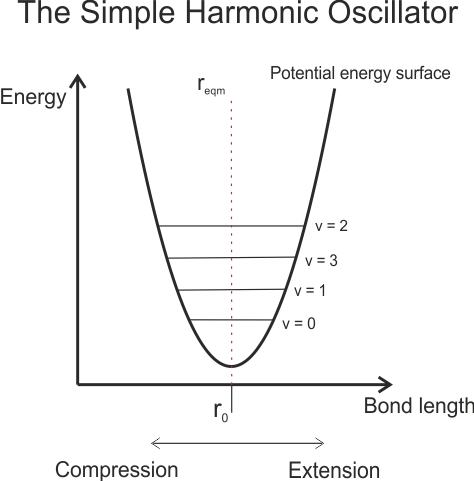 Eq. 08
Eq. 09
Eq. 10
29
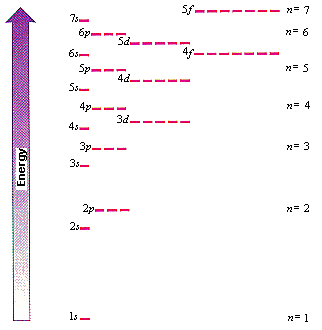 Osciladores
Oscilador Harmônico
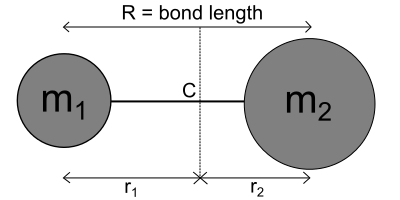 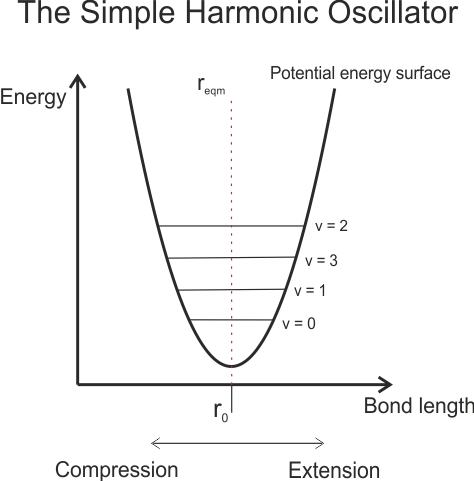 Eq. 08
Eq. 09
Eq. 10
Eq. 11
30
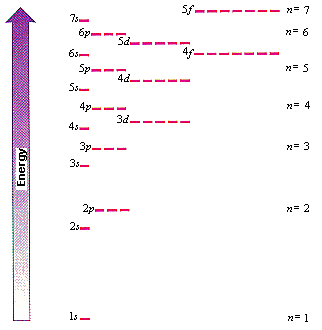 Osciladores
Oscilador Harmônico
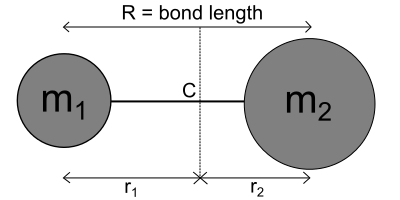 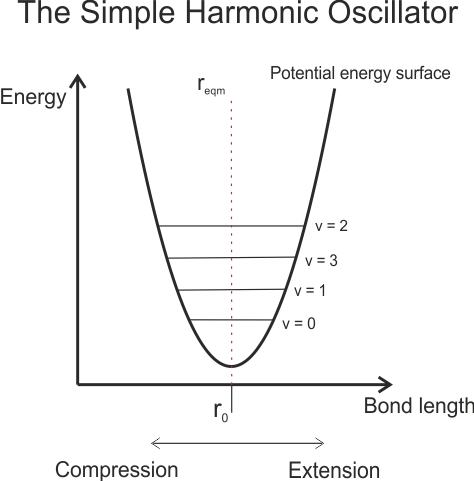 Eq. 08
Eq. 09
Eq. 10
Eq. 11
Importante !!!
31
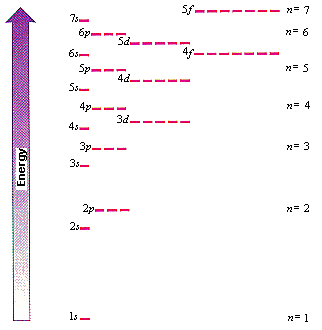 Osciladores
Oscilador Harmônico
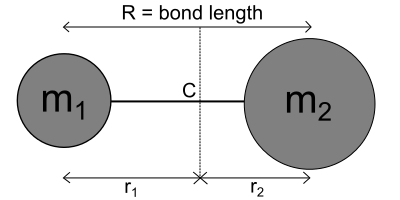 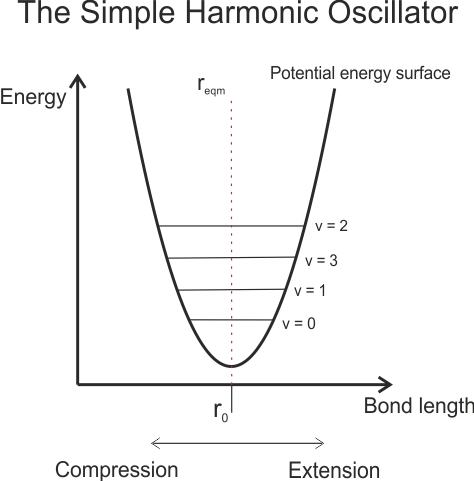 Eq. 11
32
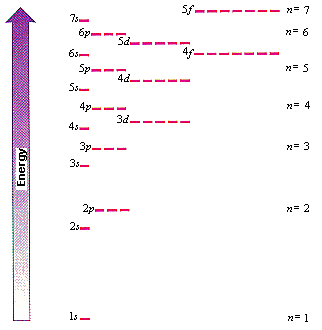 Osciladores
Oscilador Harmônico
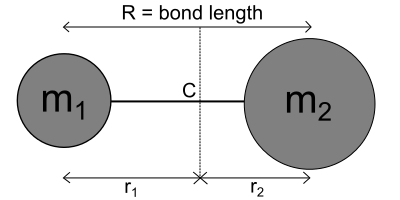 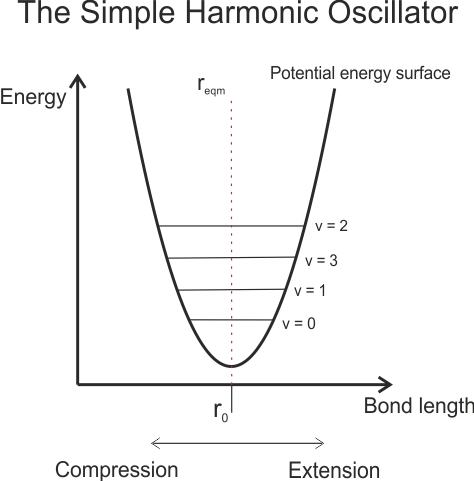 Eq. 11
Eq. 12
33
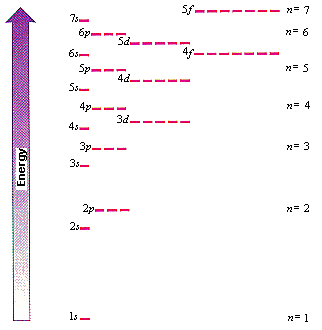 Osciladores
Oscilador Harmônico
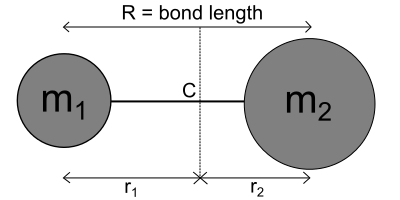 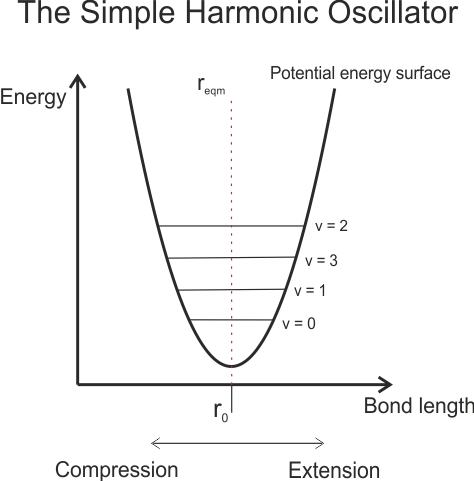 Eq. 11
Eq. 12
Eq. 13
34
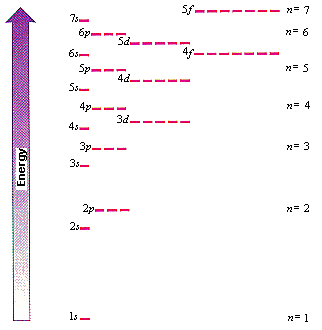 Osciladores
Oscilador Harmônico
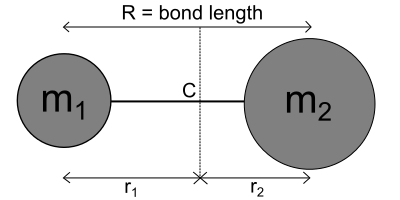 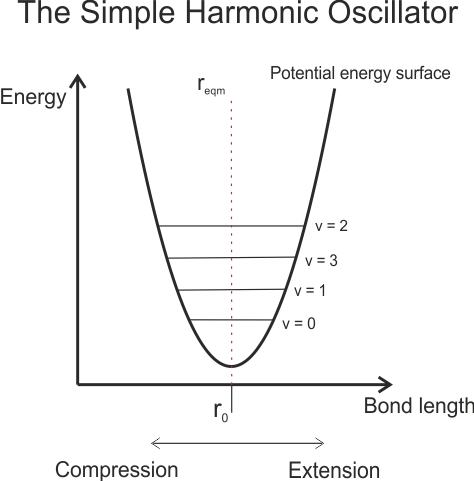 Eq. 11
Eq. 12
Eq. 13
Importantes!!!
35
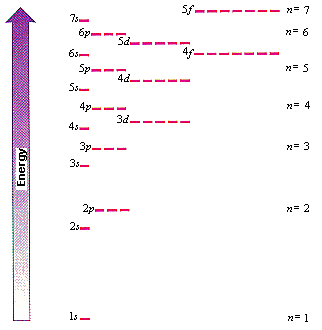 Osciladores
Oscilador Harmônico
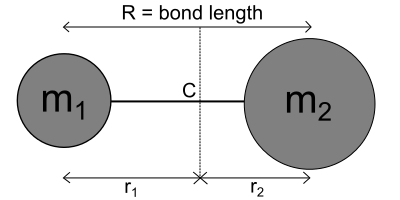 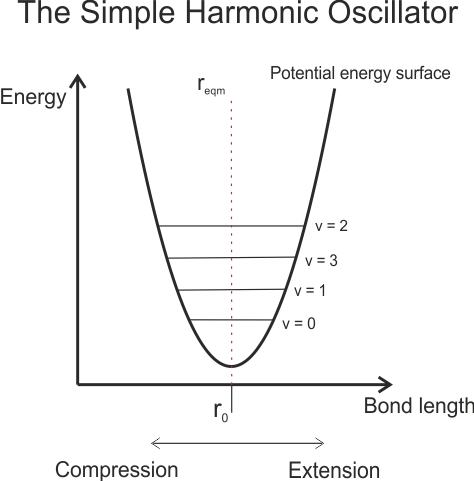 Eq. 13
36
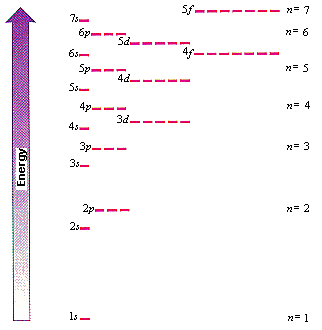 Osciladores
Oscilador Harmônico
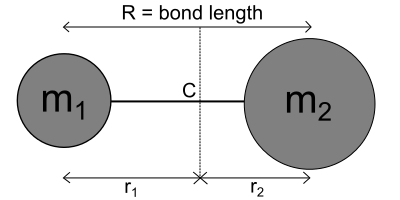 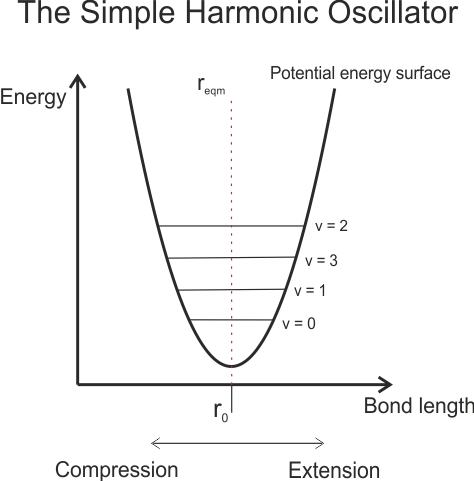 37
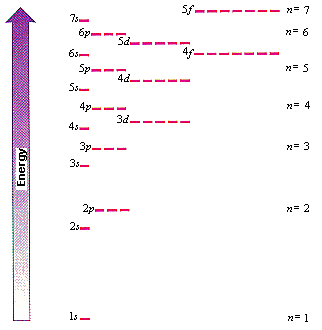 Osciladores
Oscilador Harmônico
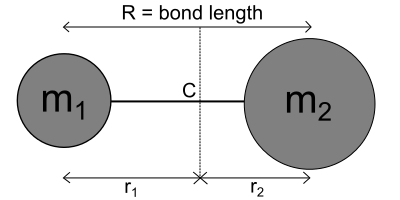 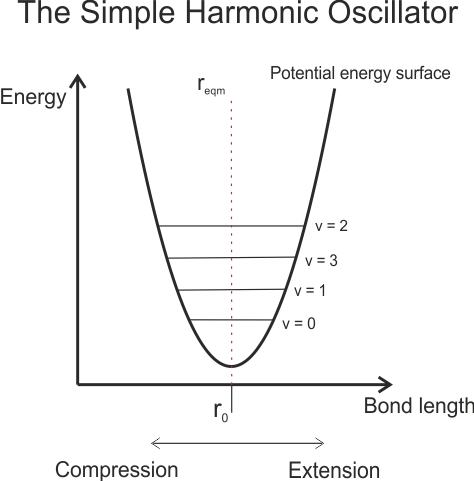 38
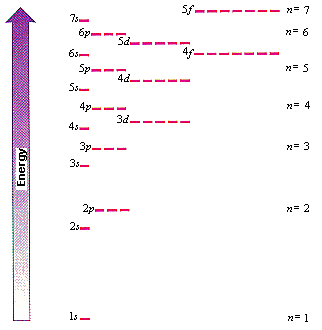 Osciladores
Oscilador Harmônico
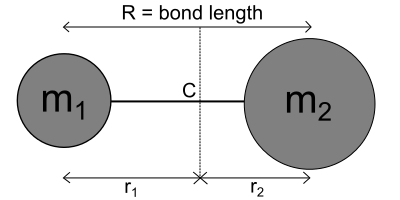 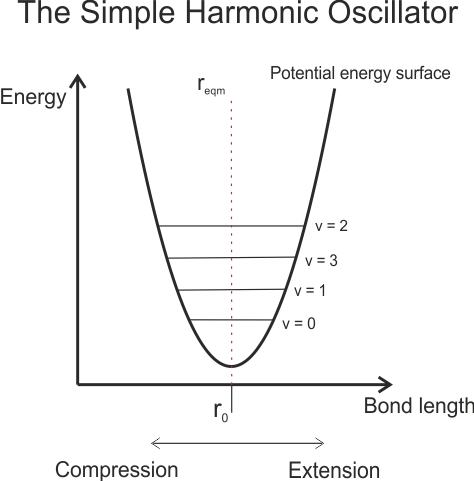 39
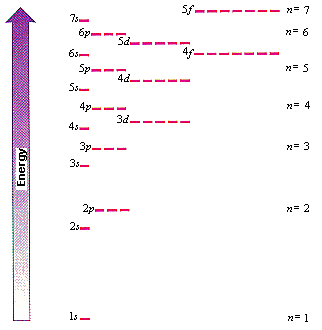 Osciladores
Oscilador Harmônico
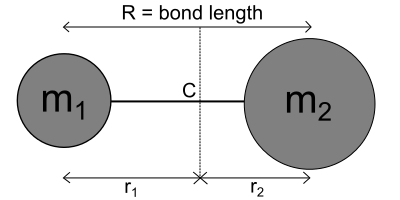 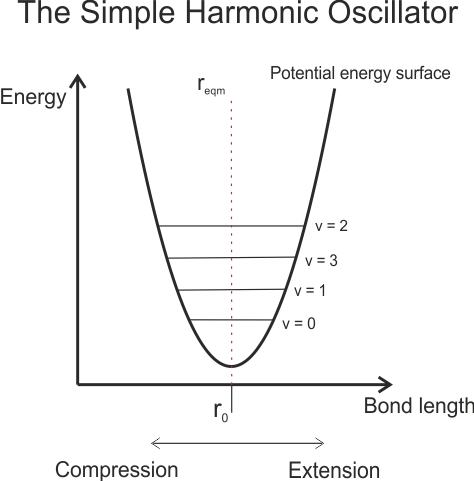 Eq. 14
40
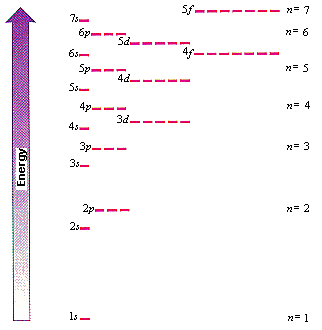 Osciladores
Oscilador Harmônico
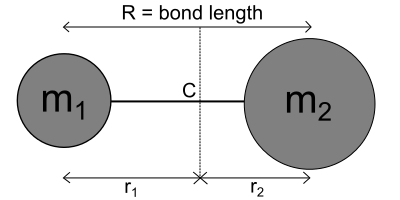 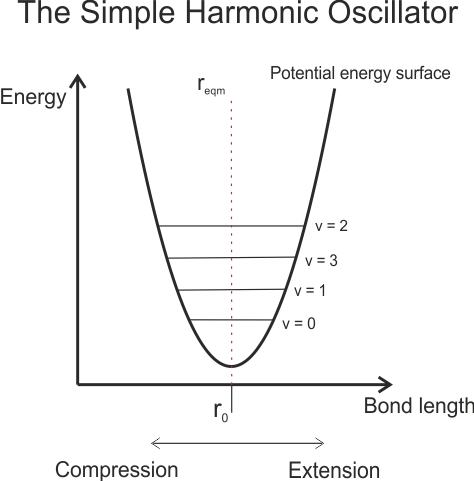 Eq. 14
Importante!!!
41
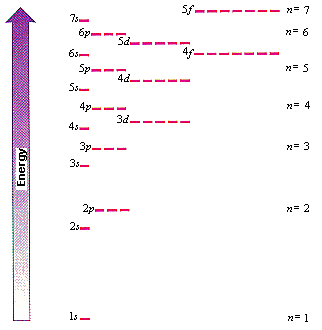 Osciladores
Oscilador Harmônico
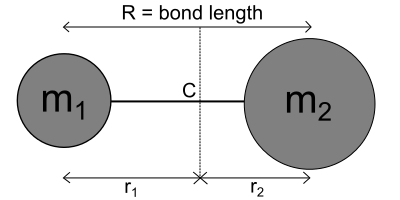 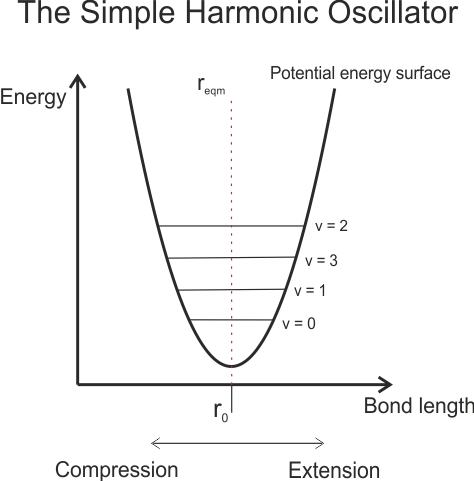 Lembrando da equação 04,
Eq. 04
42
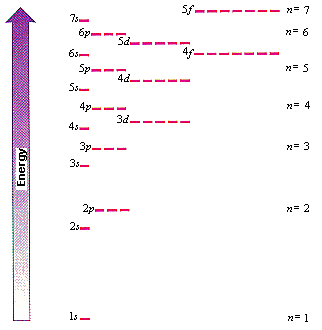 Osciladores
Oscilador Harmônico
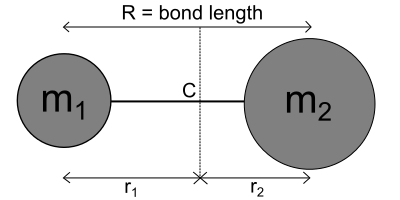 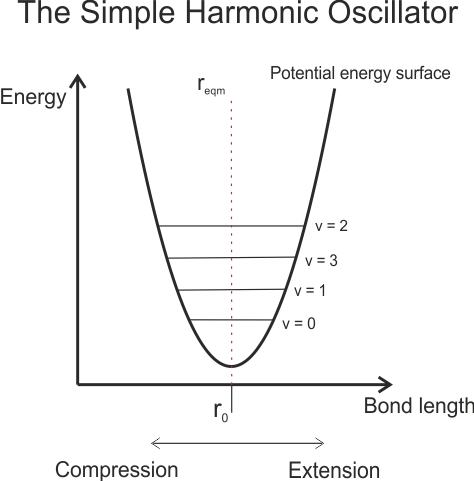 Lembrando da equação 04,
Eq. 04
e unindo-a com a 14 temos.
43
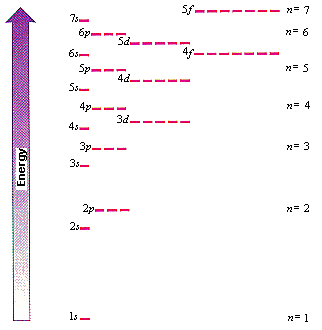 Osciladores
Oscilador Harmônico
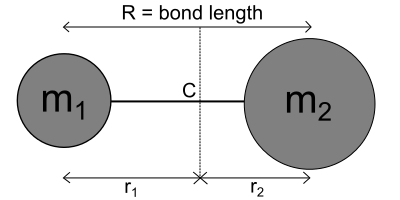 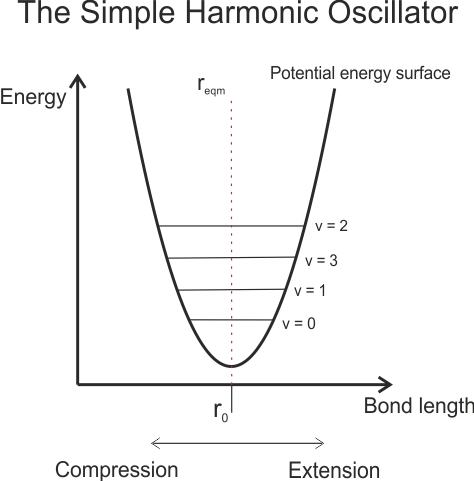 Lembrando da equação 04,
Eq. 04
e unindo-a com a 14 temos.
Logo:
Eq. 15
44
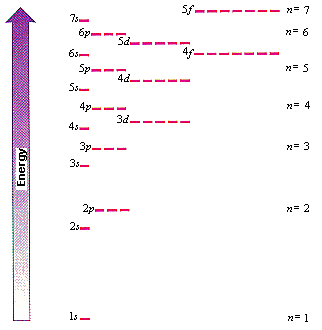 Osciladores
Oscilador Harmônico
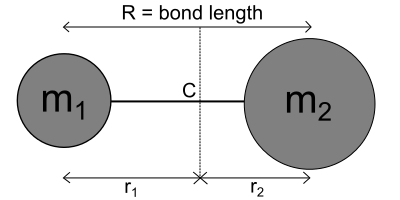 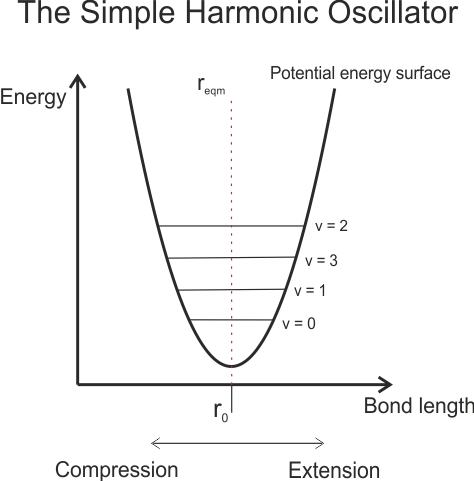 Por fim, como
Eq. 13
45
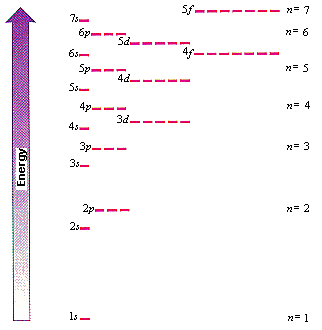 Osciladores
Oscilador Harmônico
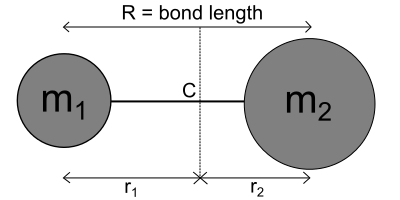 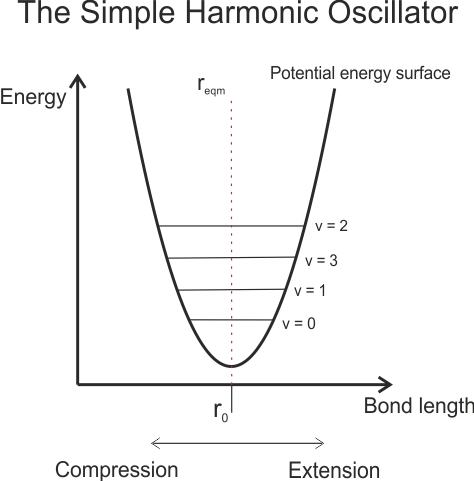 Por fim, como
Eq. 13
a frequência do fóton absorvido é:
46
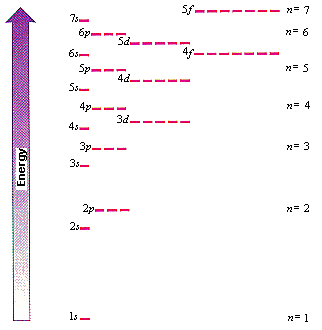 Osciladores
Oscilador Harmônico
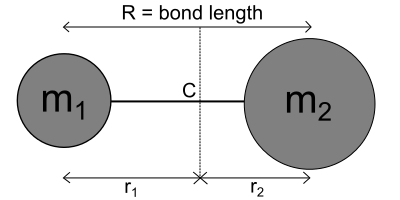 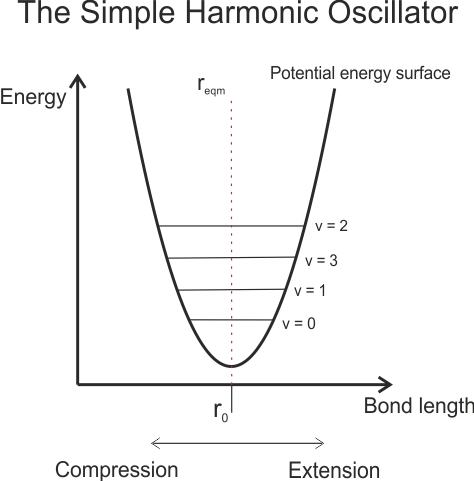 Por fim, como
Eq. 13
a frequência do fóton absorvido é:
A MAIS IMPORTANTE!!!!
47
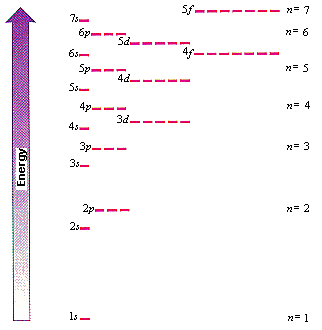 Osciladores
Regras de seleção
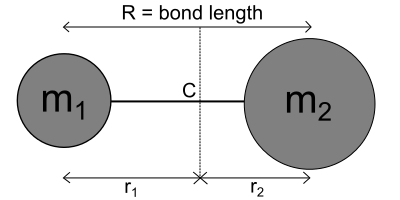 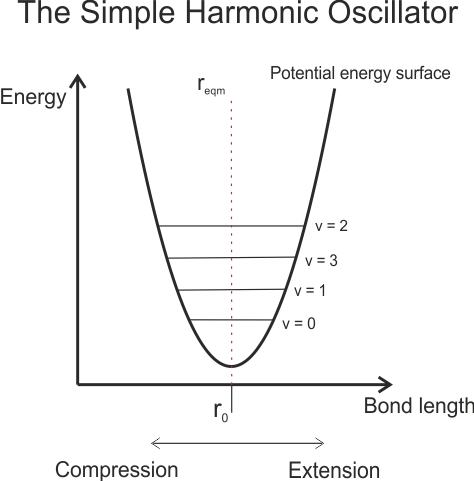 Para o oscilador harmônico a regra de seleção é:
48
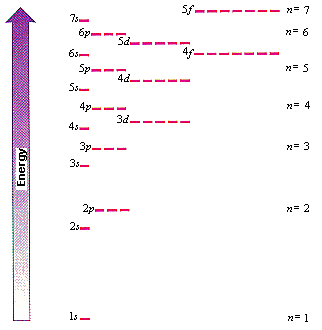 Osciladores
Regras de seleção
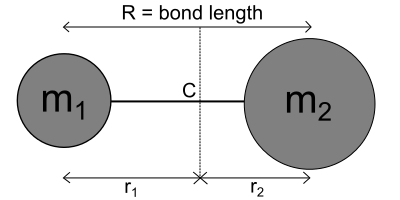 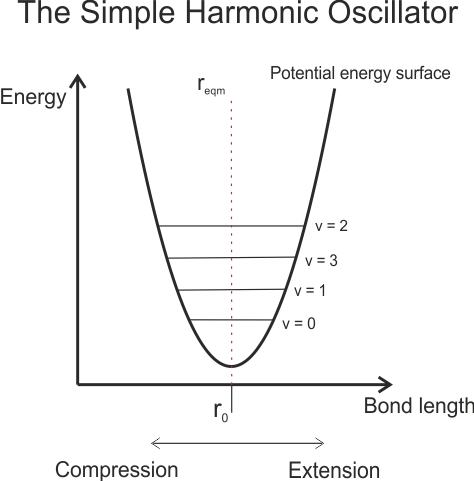 Para o oscilador harmônico a regra de seleção é:
49
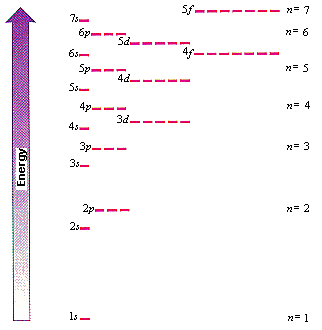 Osciladores
Regras de seleção
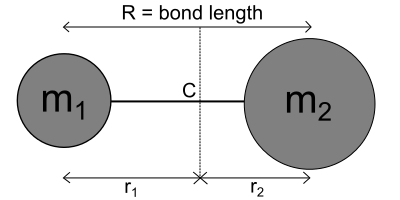 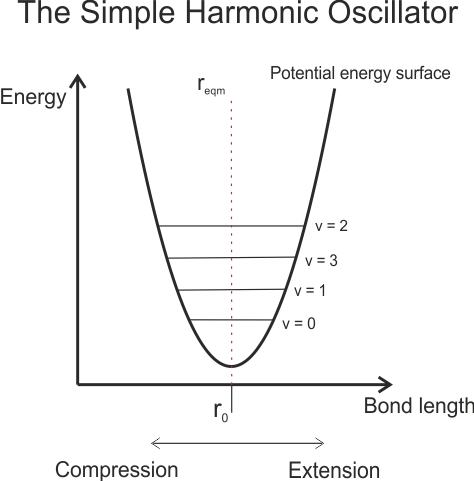 Para o oscilador harmônico a regra de seleção é:
50
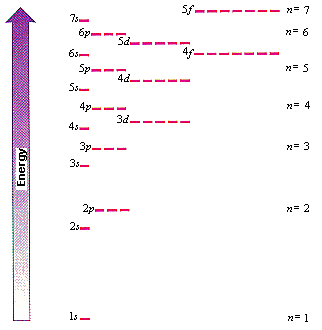 Osciladores
Oscilador Anarmônico
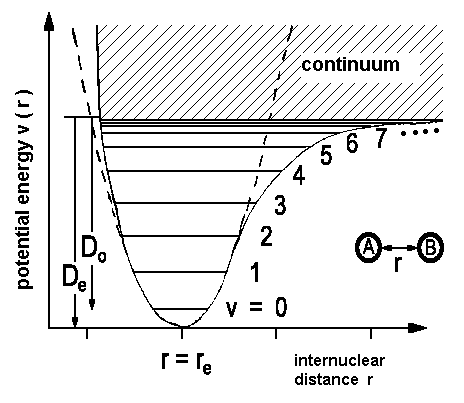 51
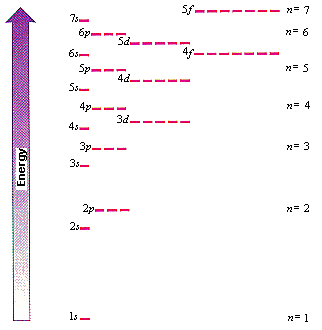 Osciladores
Oscilador Anarmônico
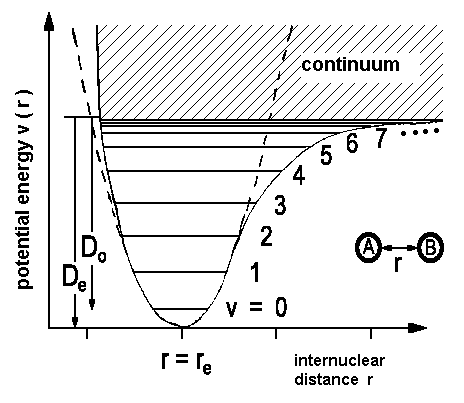 52
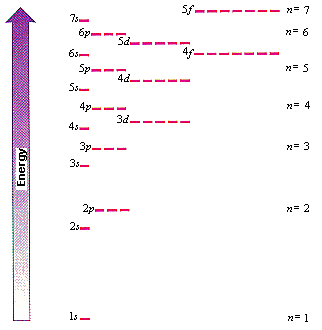 Osciladores
Oscilador Anarmônico
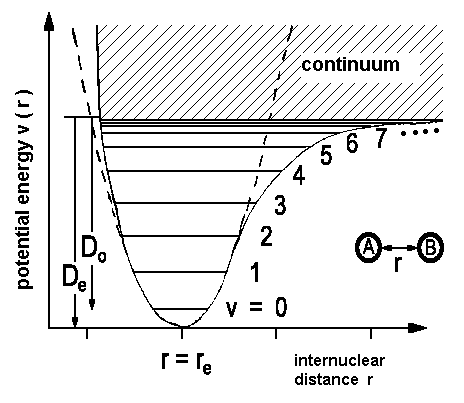 Para corrigir essa diferença, adiciona-se oma constante chamada constante de anarmonicidade.

De forma que a equação final para calcular a energia fica.
Eq. 12
53
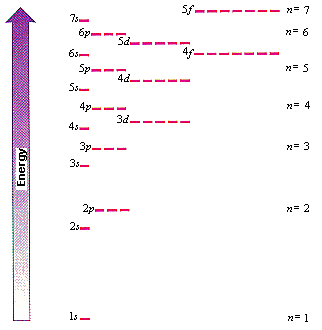 Osciladores
Regras de seleção.
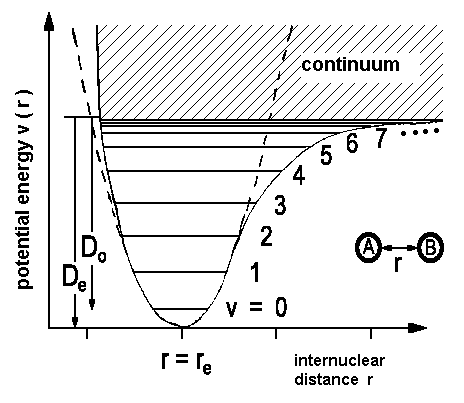 No oscilador anarmônico vale a seguinte regra de seleção:
54
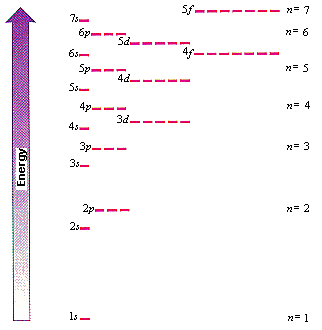 Osciladores
Regras de seleção.
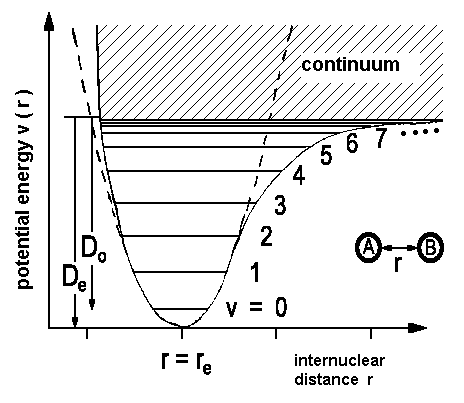 No oscilador anarmônico vale a seguinte regra de seleção:
55
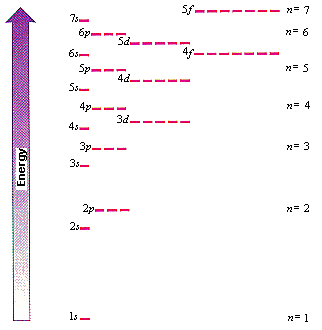 Osciladores
Modos vibracionais
Symmetrical stretching
Asymmetrical stretching
Bending
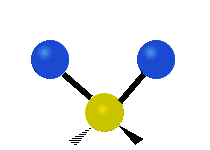 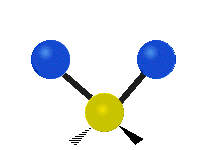 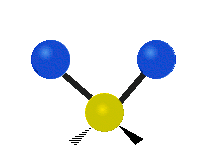 Rocking
Wagging
Twisting
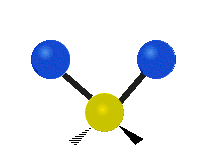 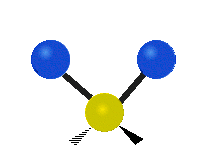 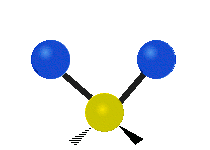 56